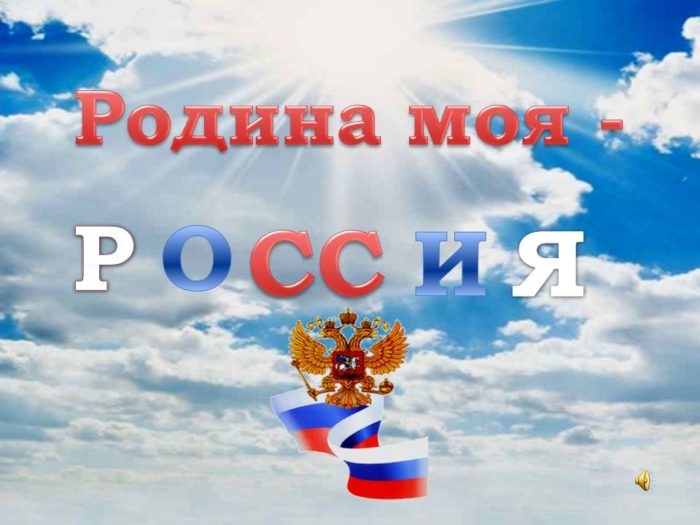 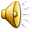 Остановка «Русская природа»
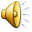 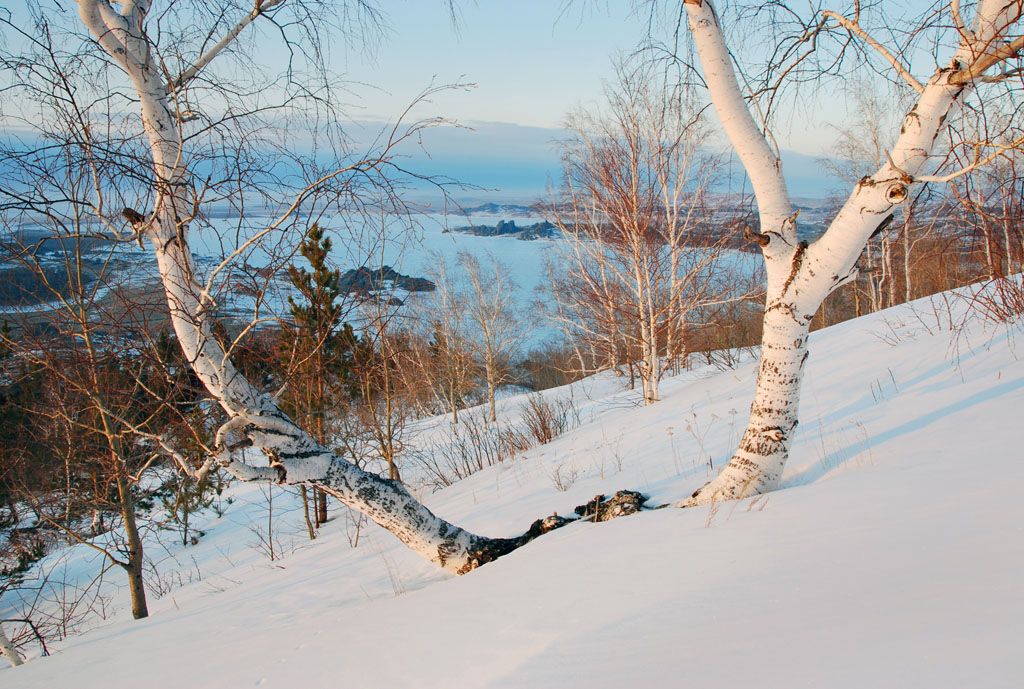 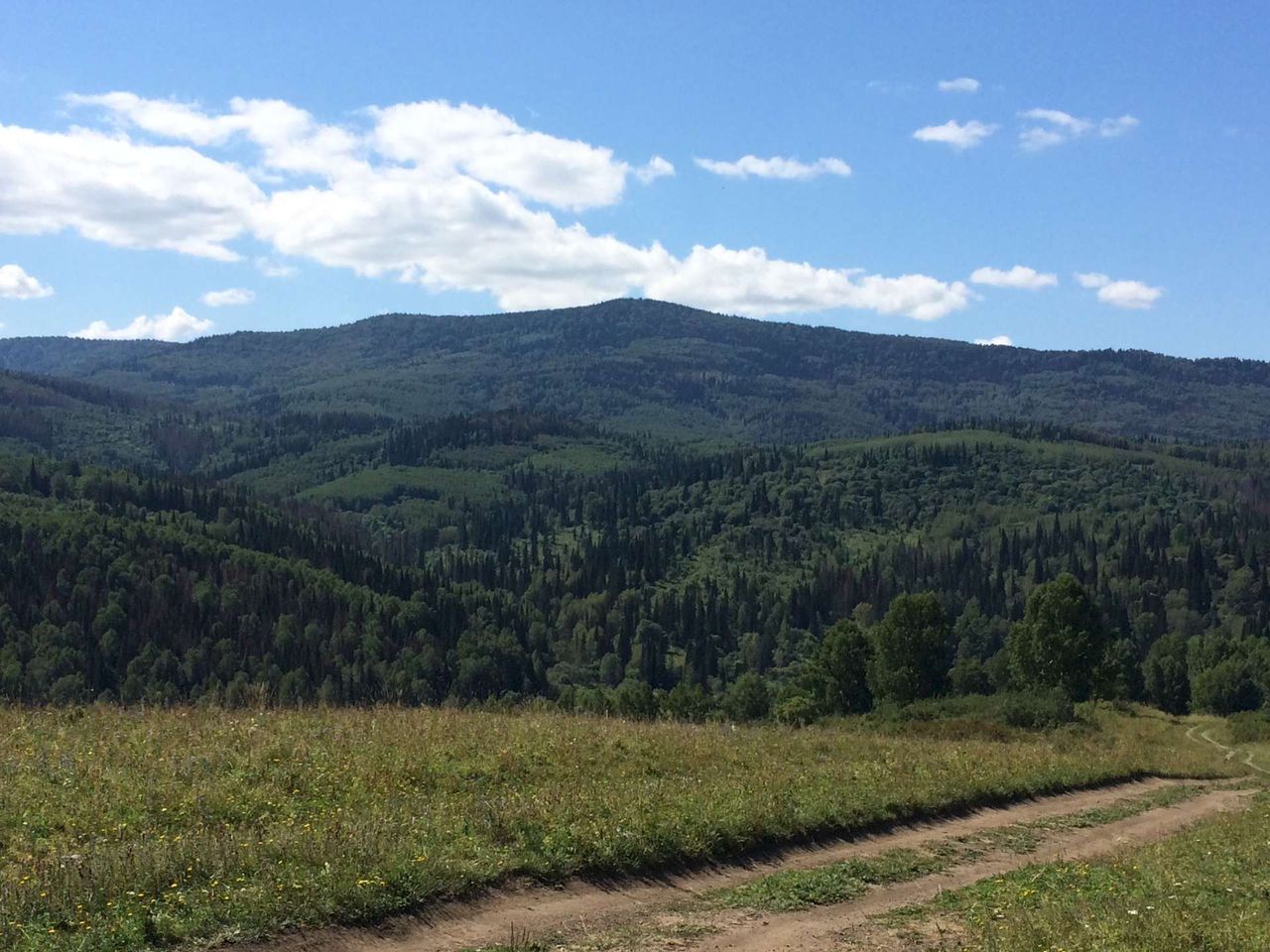 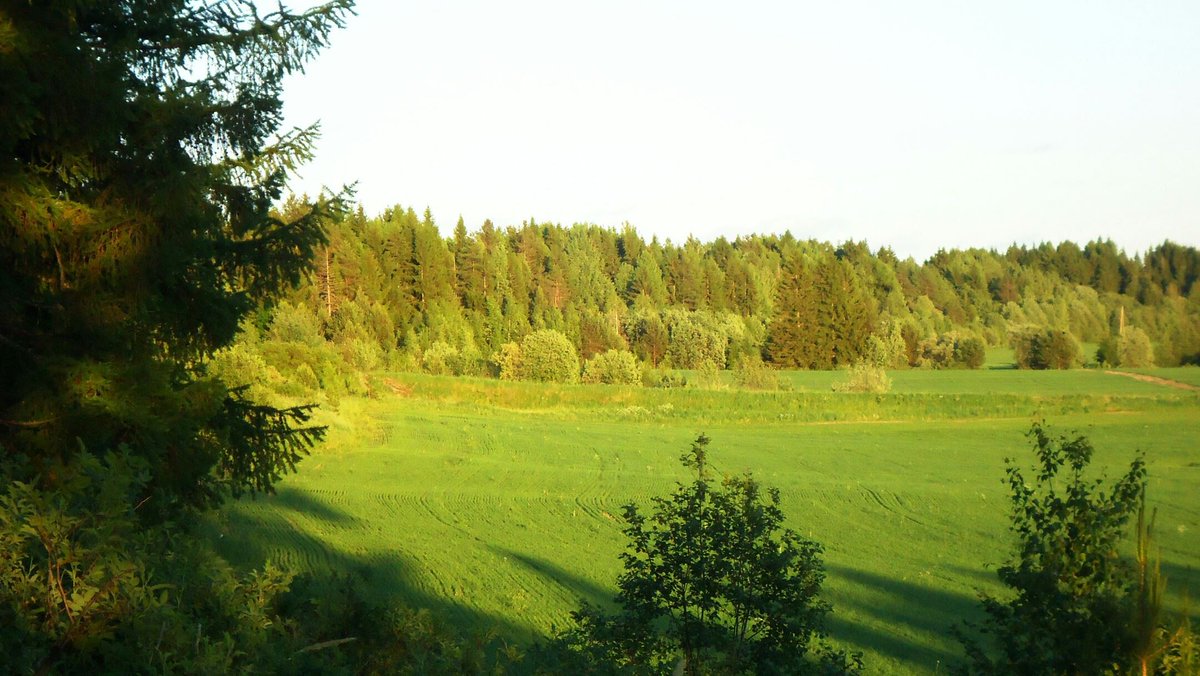 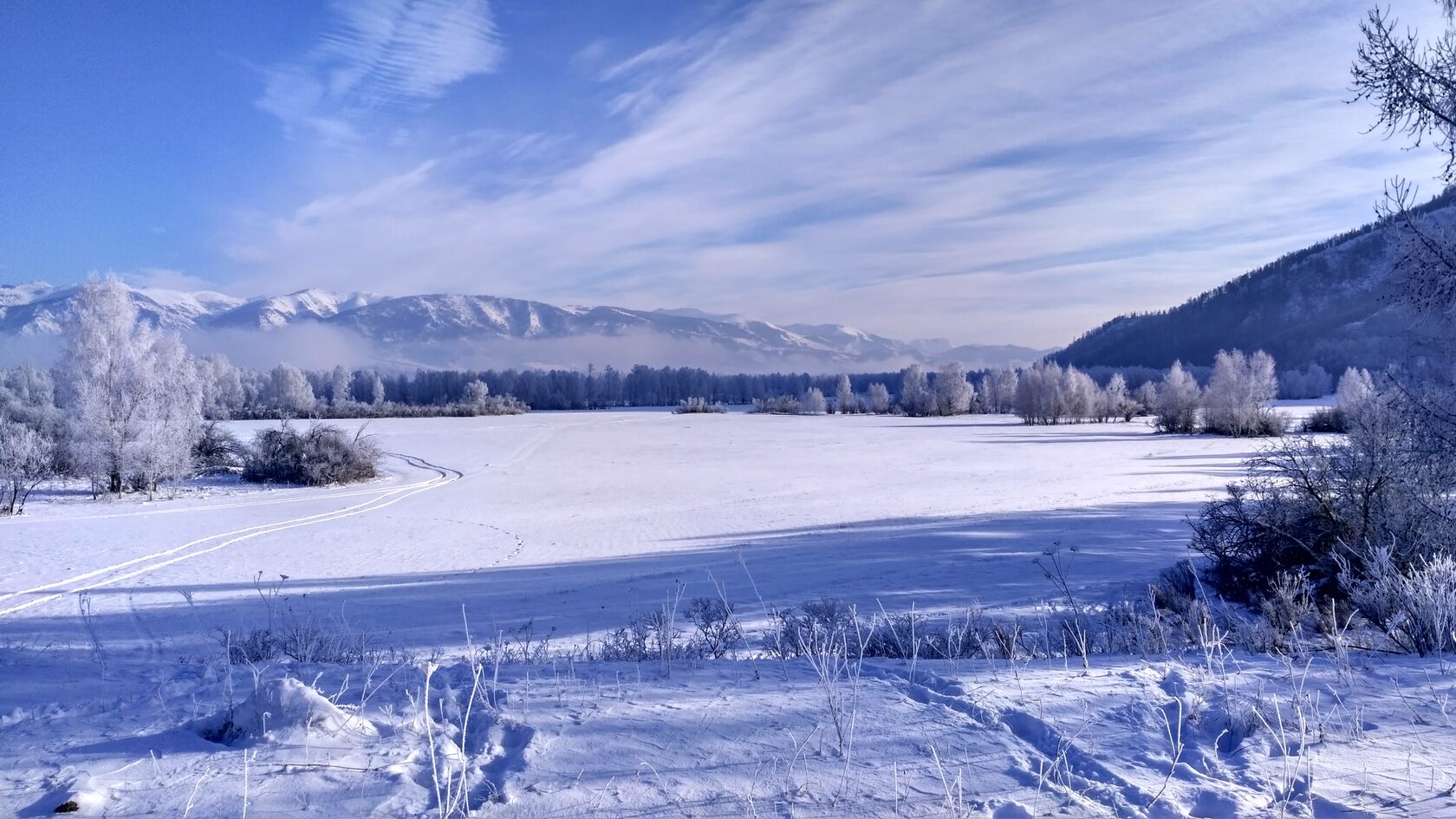 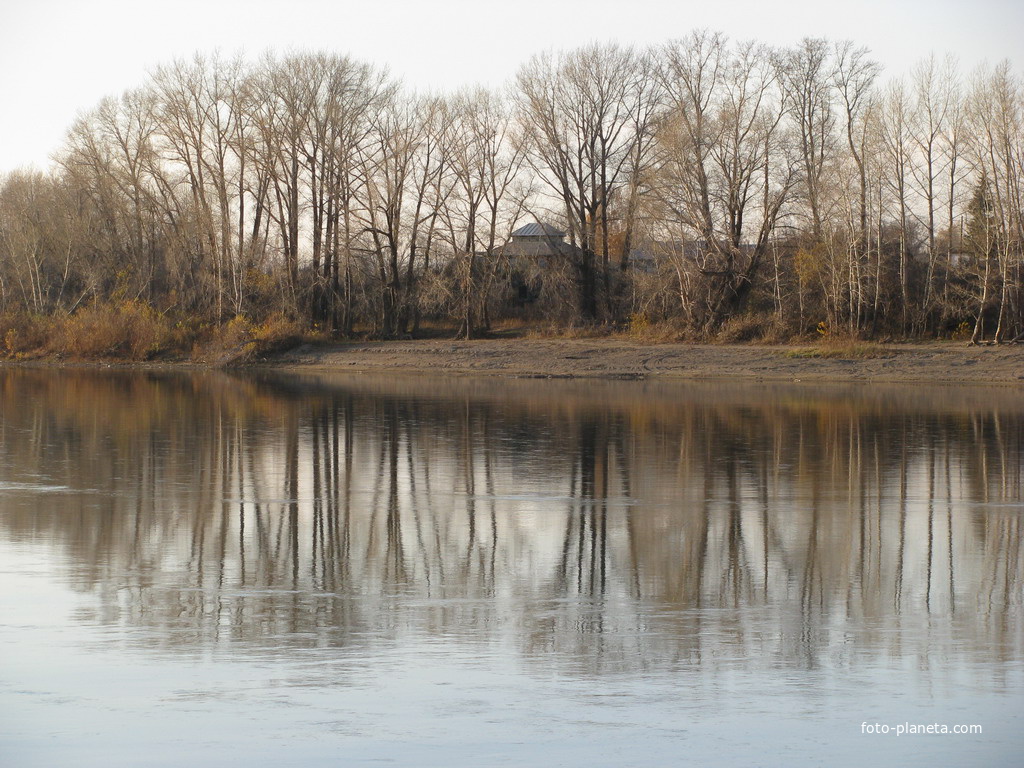 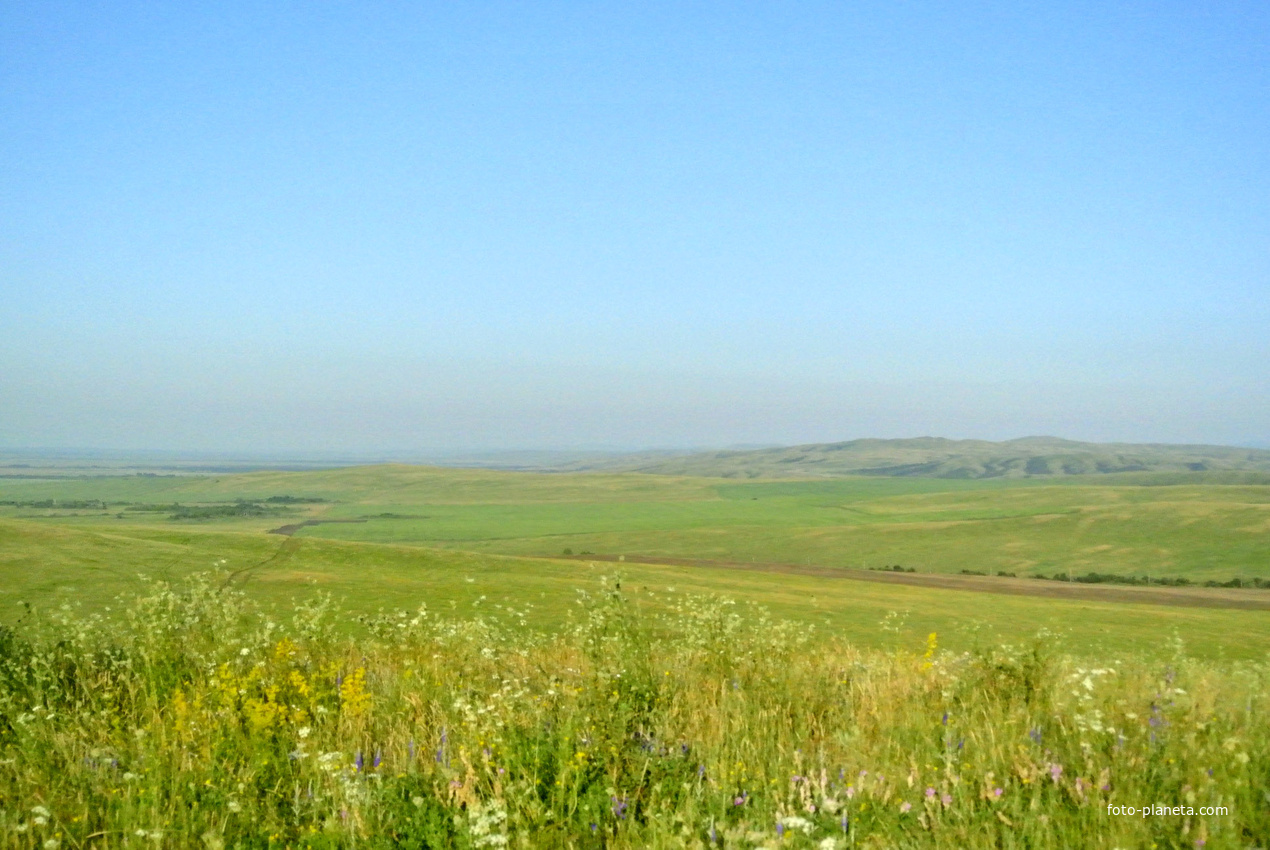 Остановка «Русская игрушка»
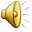 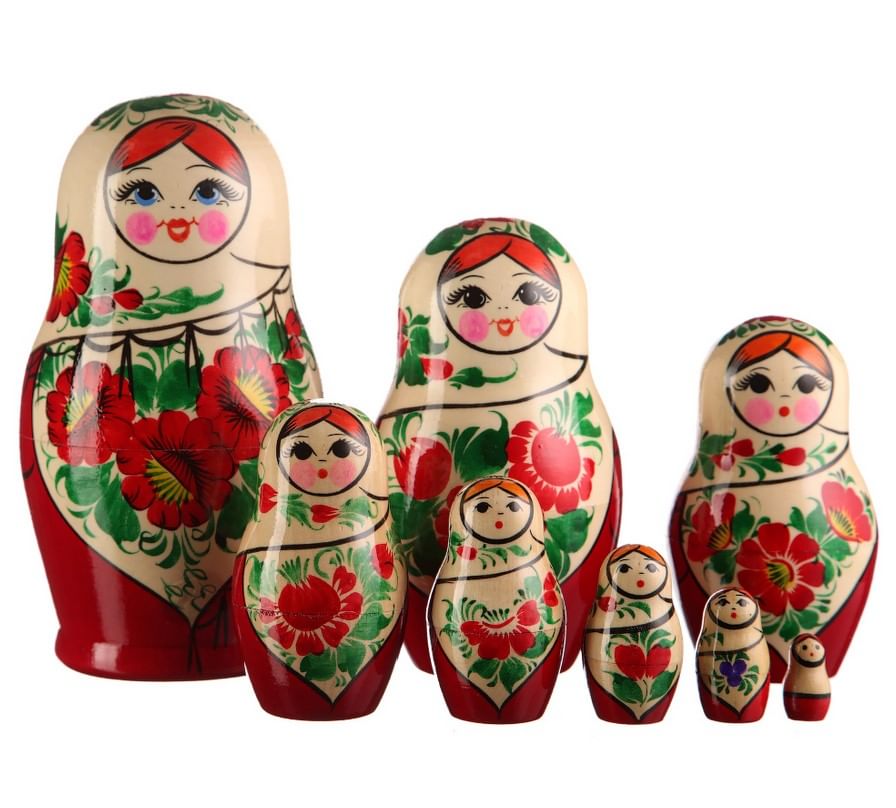 Остановка «Символы России»
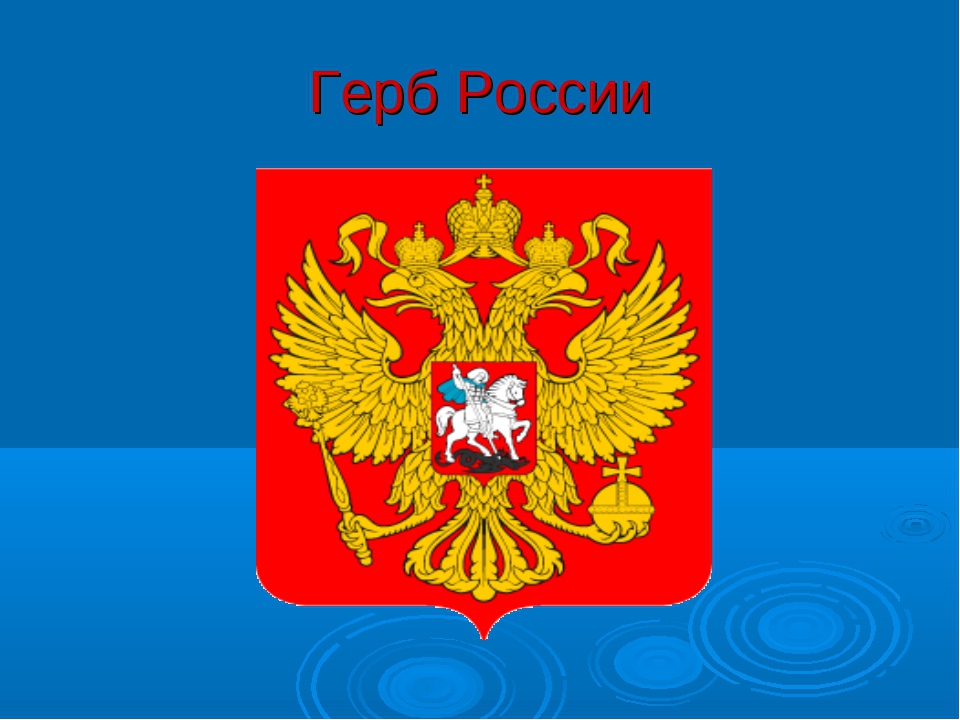 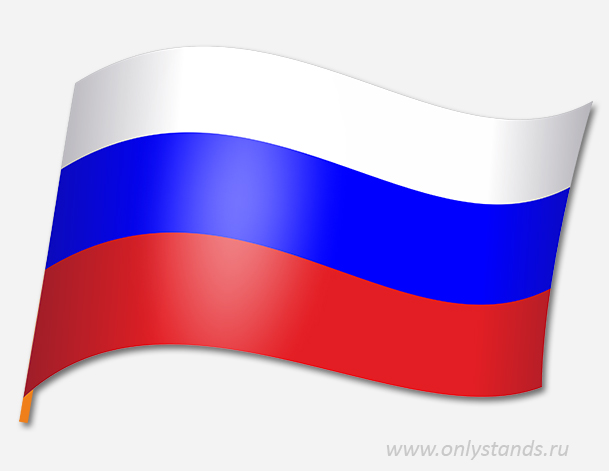 Остановка «Русская берёзка»
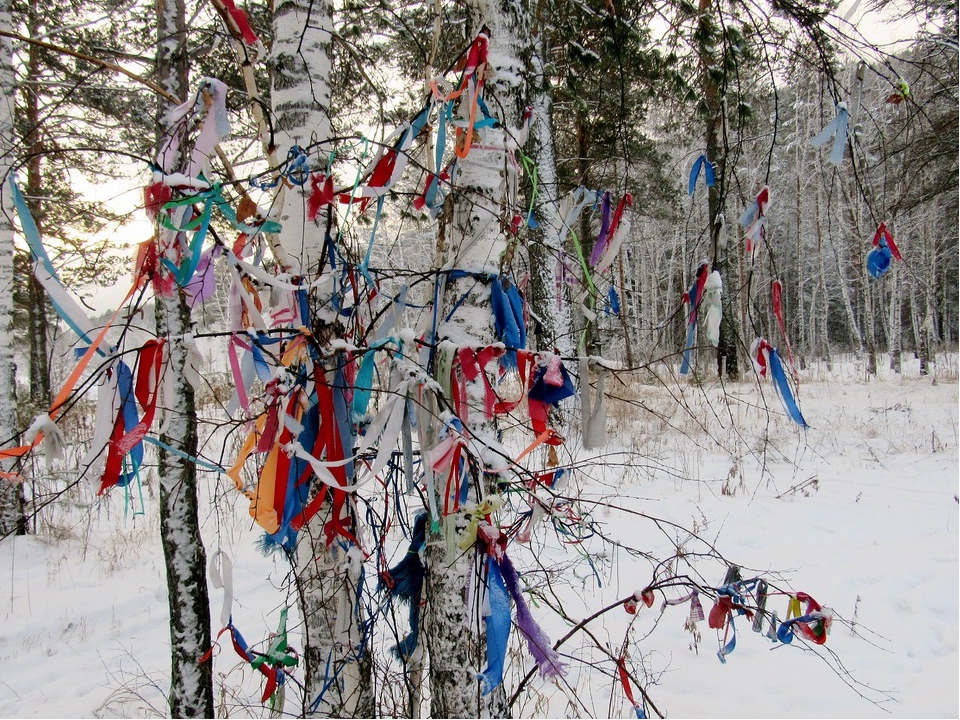 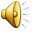 Спасибо за внимание!